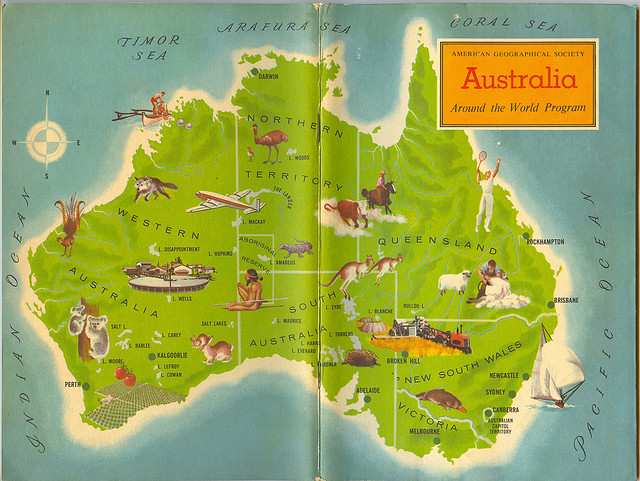 Органический мир Австралии
Бабанина И.А.
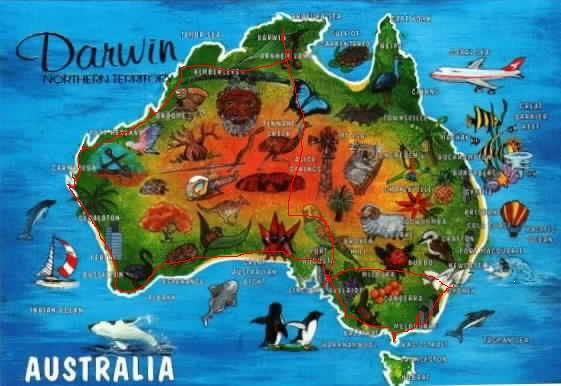 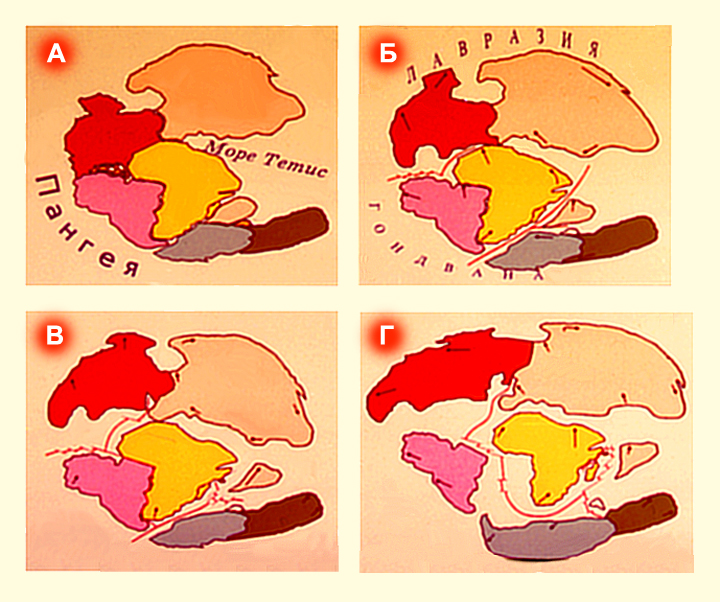 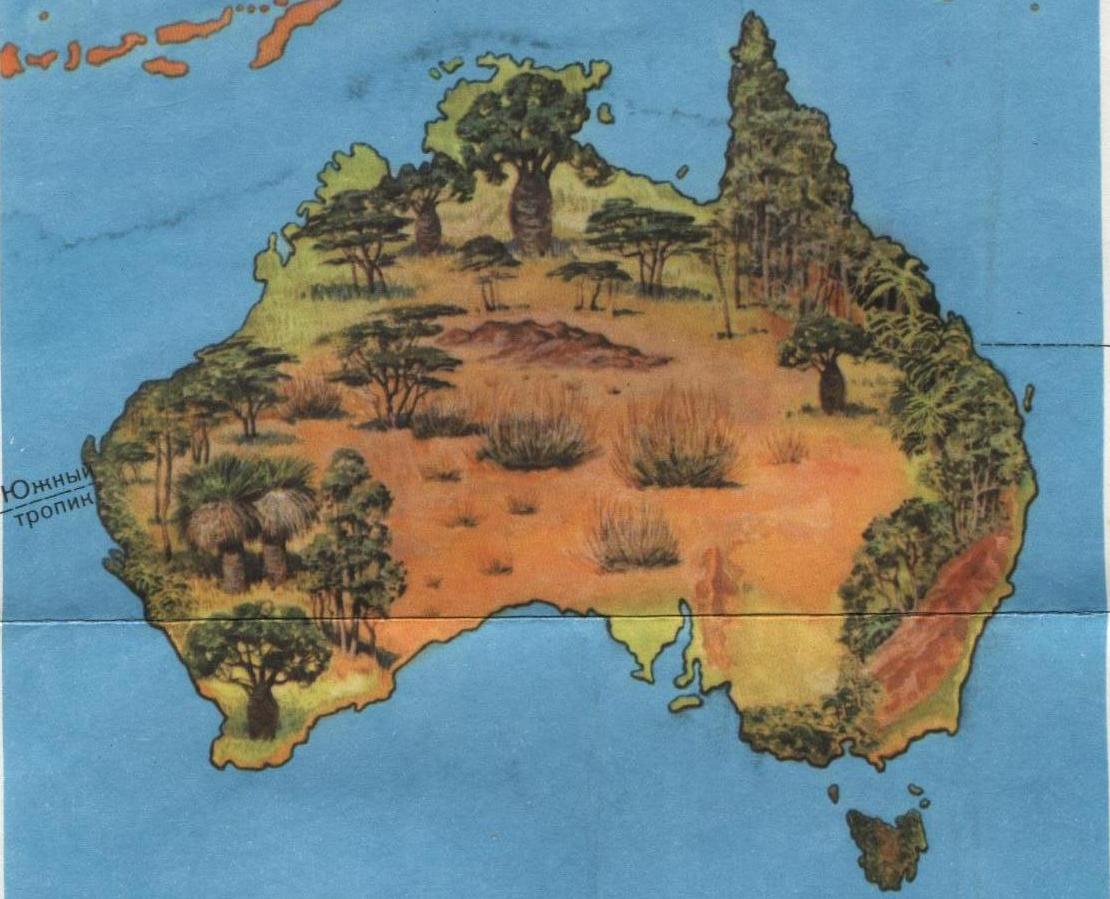 Саванны и редколесья
Переменно-влажные леса
Полупустыни и пустыни
Жестколистные леса и кустарники
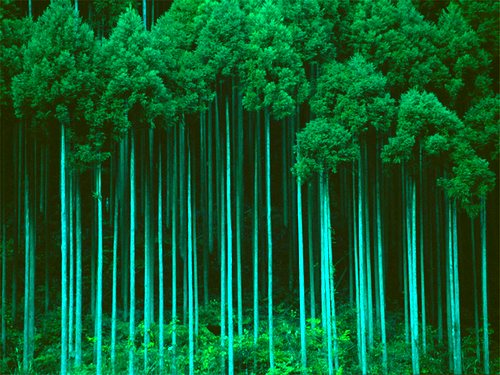 Эвкалипт - это вечнозеленое дерево высотой до 100 метров. За год вырастает до 5 метров.
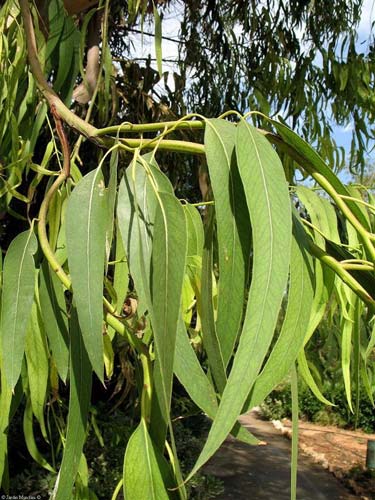 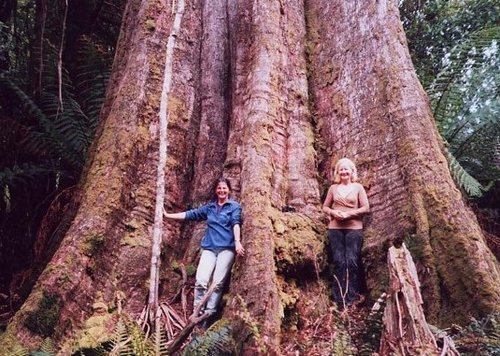 Саванны и редколесья
Травяное дерево
Бутылочное дерево
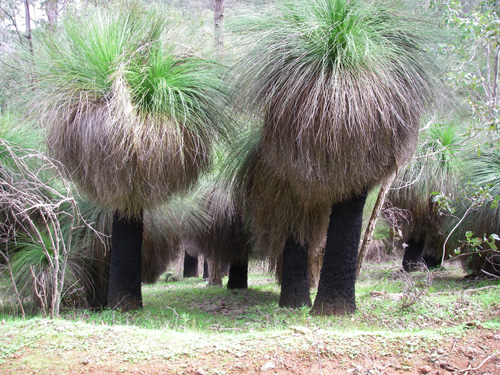 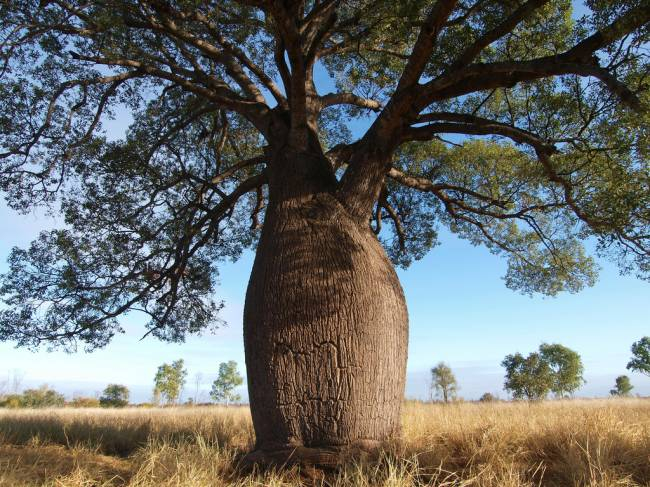 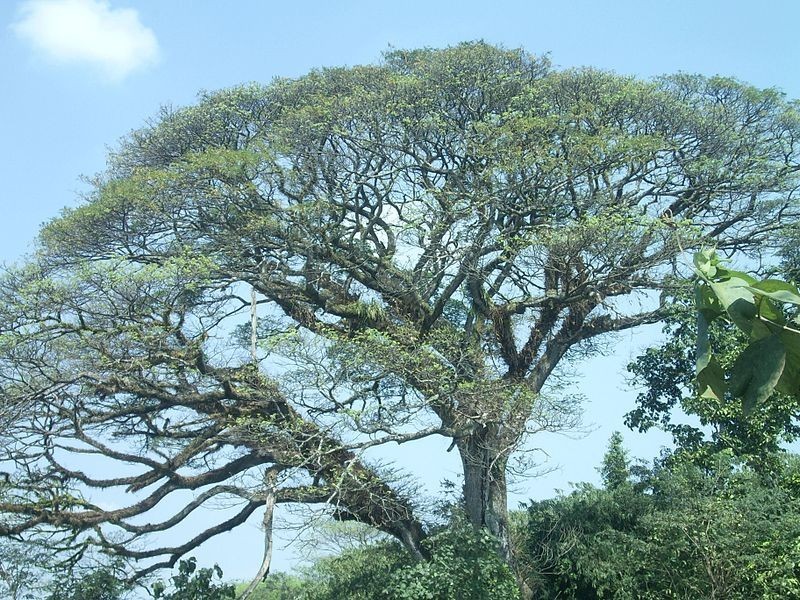 Скреб - заросли вечнозеленых жестколистных засухоустойчивых кустарников
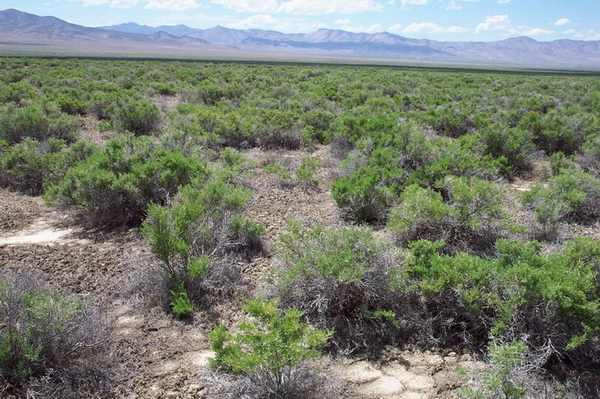 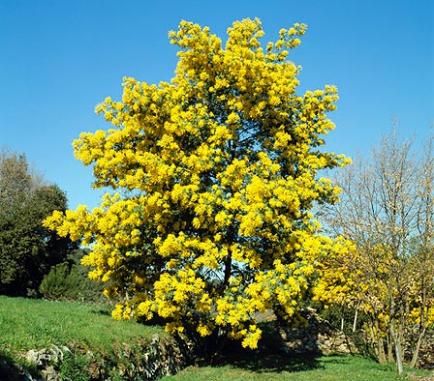 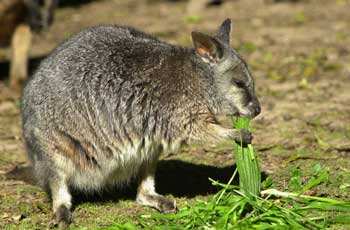 Сумчатые животные
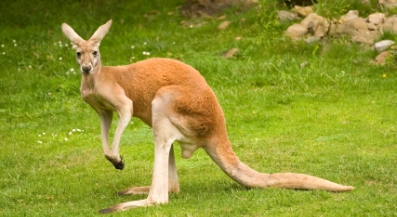 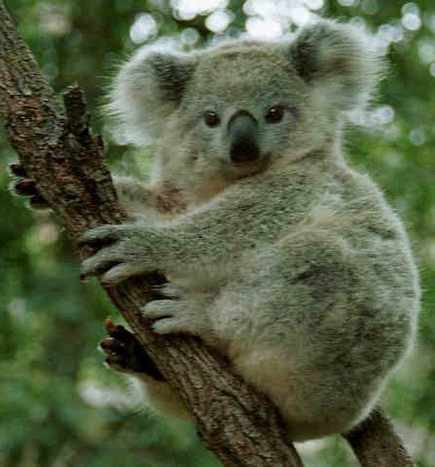 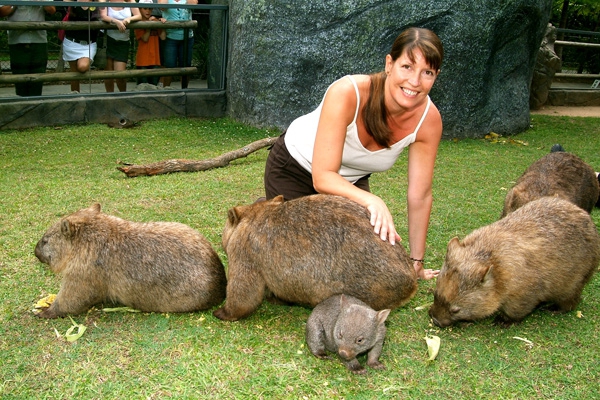 Яйцекладущие животные
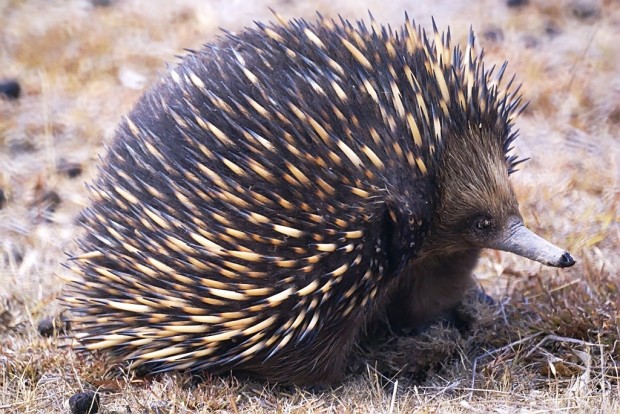 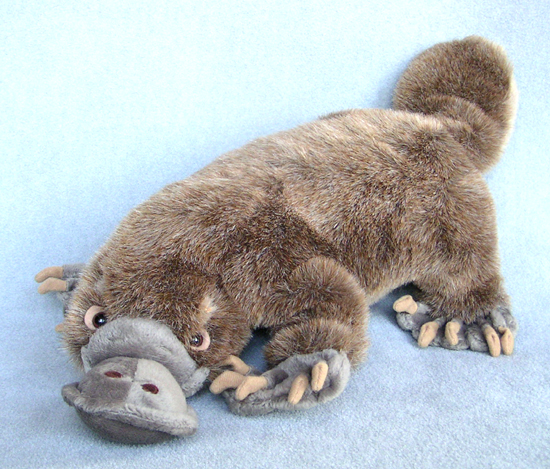 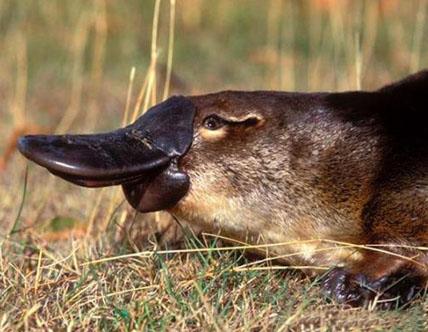 Птицы
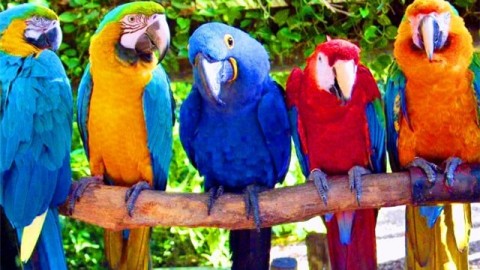 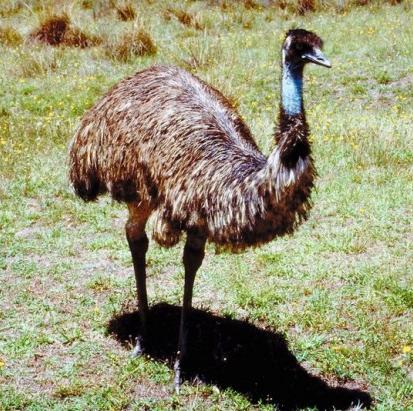 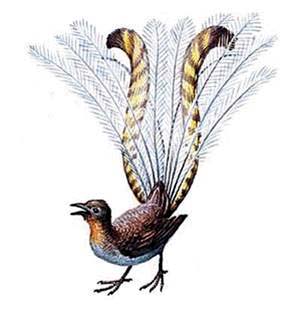 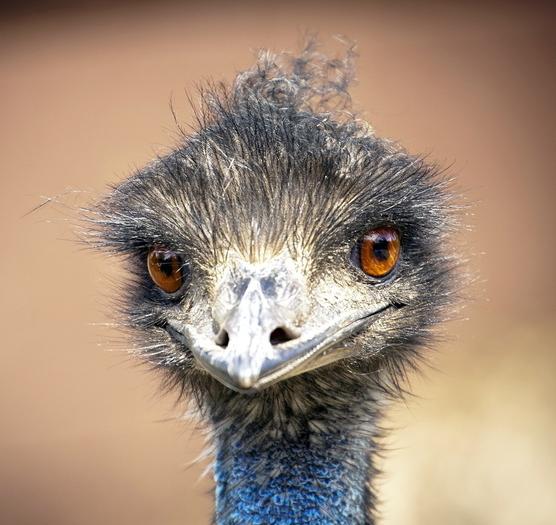 Пресмыкающиеся
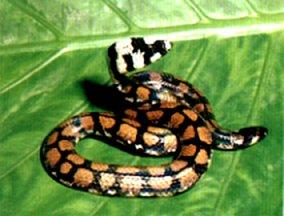 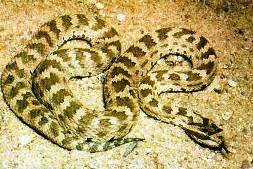 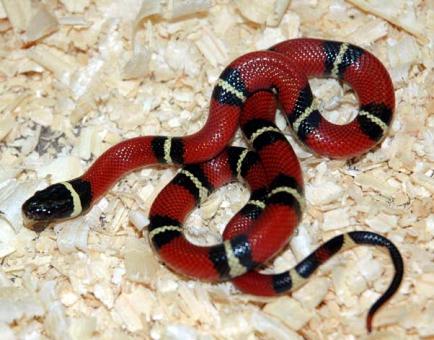 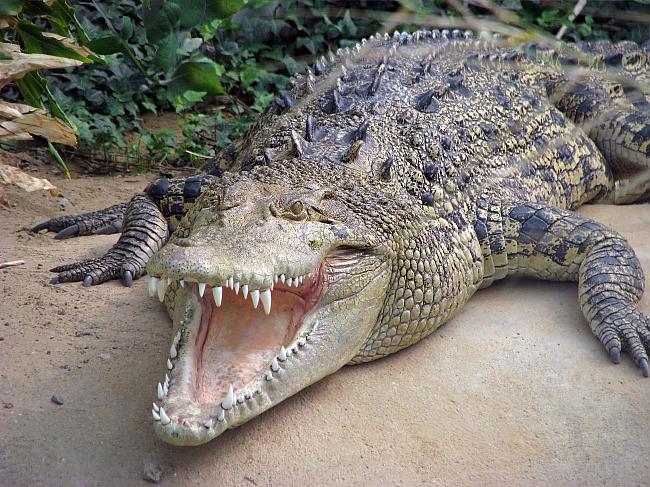 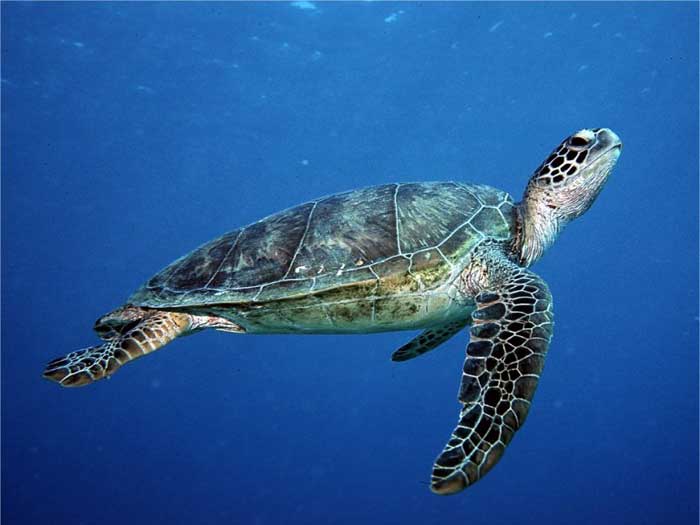 Животные, завезенные человеком
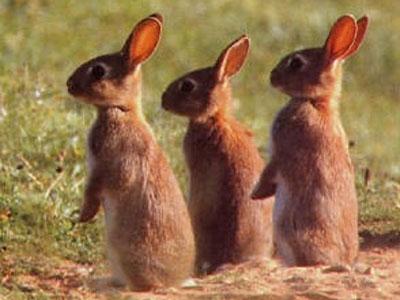 В 1859 году из Англии в Австралию колонисты завезли кроликов.  На берегу австралийского штата Виктория несколько кроликов выпустили на вольное житье в лес. Тогда многие опасались, что кролики могут и не прижиться, но очень скоро эти опасения рассеялись.
 Спустя всего год кроликов можно было увидеть уже за 100 километров от места, где пристал корабль, - и к северу и к западу. А через 3-4 года в Австралии разразилось настоящее бедствие. Число кроликов чудовищно выросло и уже доходило до 750 миллионов - в десятки раз больше, чем людское население континента.
Когда в Австралии кролики начали соперничать на пастбищах с овцами и коровами, не только фермеры, но и ученые объявили им войну.
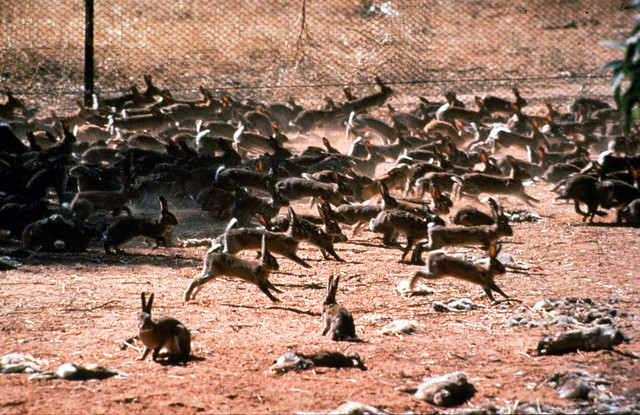 Дикая собака Динго
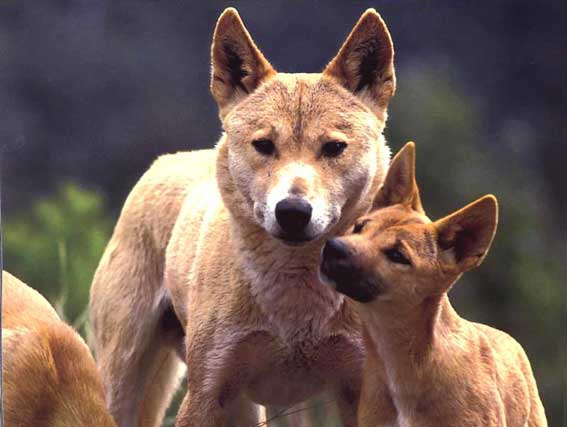 Одни ученые считают, что она прибыла на австралийский континент с первыми азиатскими переселенцами около 4000 лет назад. 
В труднодоступных районах Индонезии до сих пор живет местная форма диких собак - предков динго.
 Другие утверждают, что прародителями динго были китайские домашние собаки, которые появились в Австралии вместе с людьми, переселившимися из Южного Китая около 6000 лет назад. 
Третьи предполагают, что динго произошел от индийских волков и собак париа, так как по физическим особенностям очень на них похож.
Вероятно, на зеленый континент он попал вместе с мореплавателями из Индии.
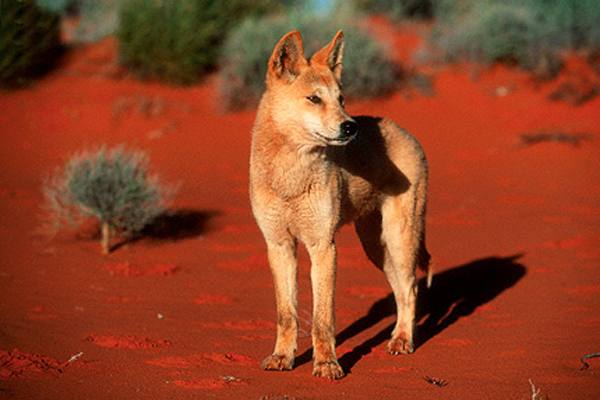 Видео об Австралии
http://www.zooeco.com/strany/str-avstraliy-2.html 
 i-fakt.ru